Multi-objective Neural Retrieval for Query AutoComplete
Rohit Patki, Sravan Bodapati, Christopher Potts
3/8/24
ISIR-eCom 2024
1
E-commerce Query Autocomplete
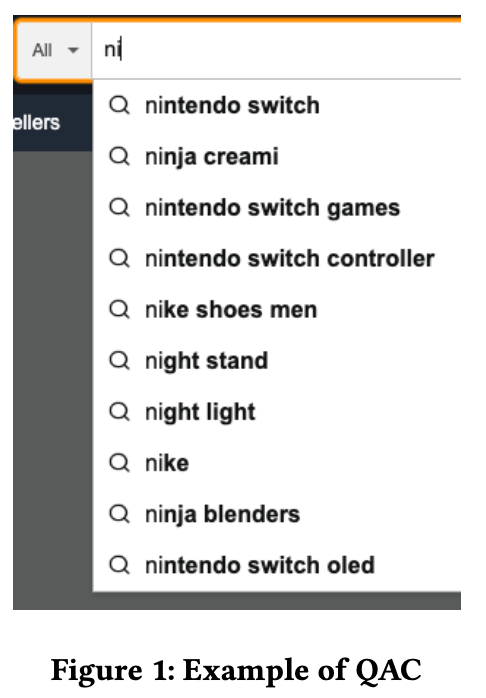 Customers type partial queries
Expect relevant queries for the product they have in mind
The goal is not only to save typing efforts but guide customers to better formed queries and showcase products available
Latency in tens of milliseconds
3/8/24
ISIR-eCom 2024
2
Matching and Ranking
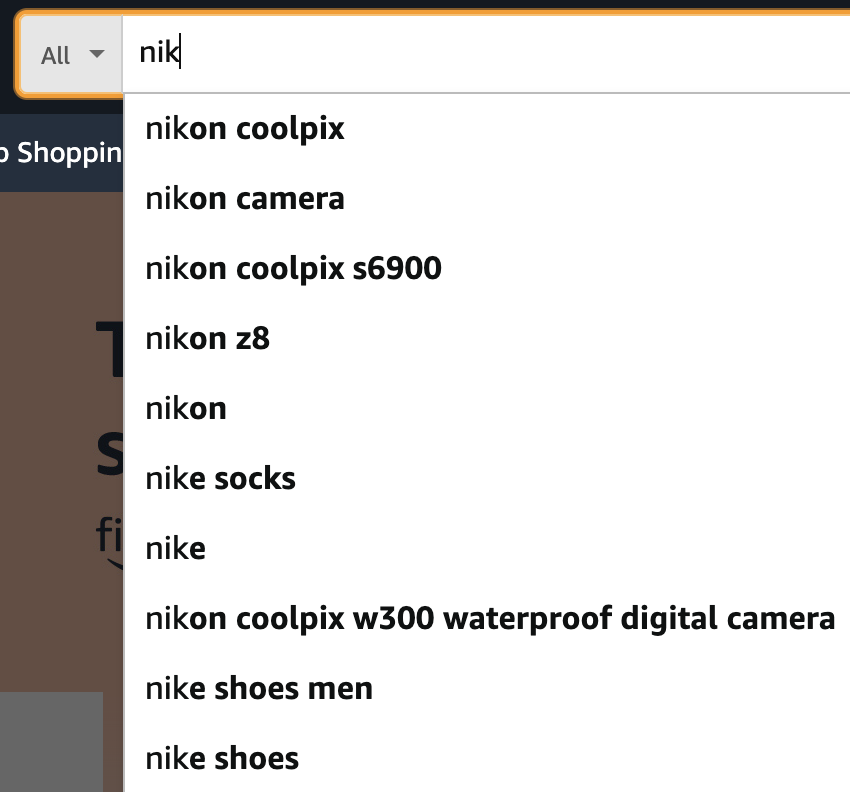 Matching: Most popular K completions that start with the prefix typed. 
Ranking: Typically use Neural networks or GBDTs and use real time features like customer session context to rank suggestions.
Past query: digital camera
3/8/24
ISIR-eCom 2024
3
Shortcomings of existing methods
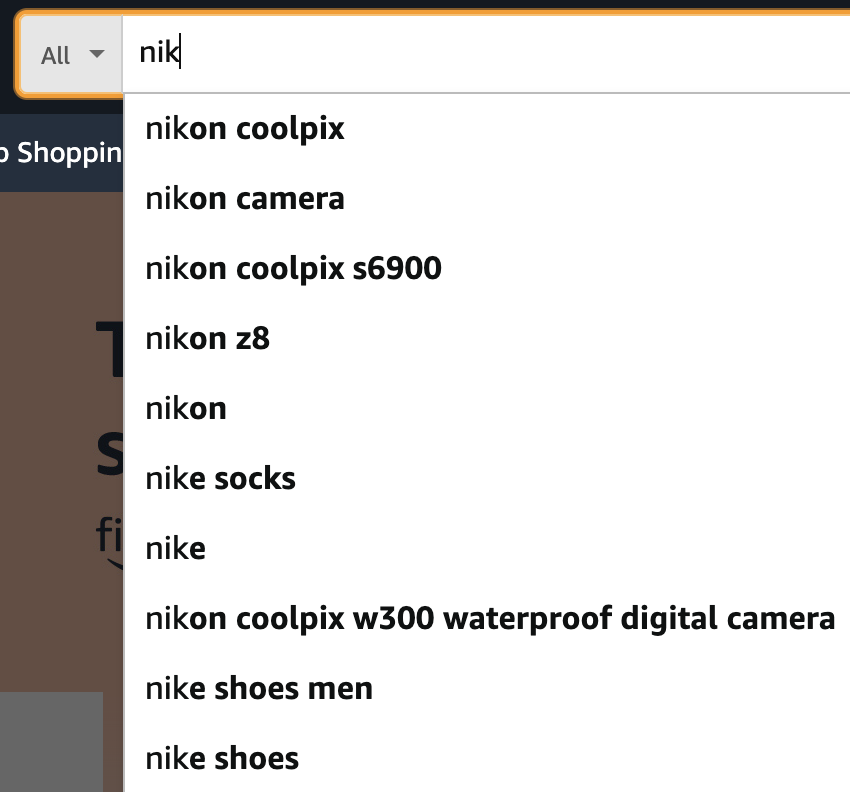 MPC typically reduces candidate size to something reasonable so that ranking model can operate within latency
For short prefixes, total number of candidates can be huge.
MPC will drop many session relevant candidates
Past query: digital camera
3/8/24
ISIR-eCom 2024
4
Shortcomings of existing methods
Some methods use session context to add more candidates to MPC
Common approach is to use query embeddings (e.g. BERT) and find nearest neighbors of past queries in session
No guarantee that those candidates are popular or respect the prefix
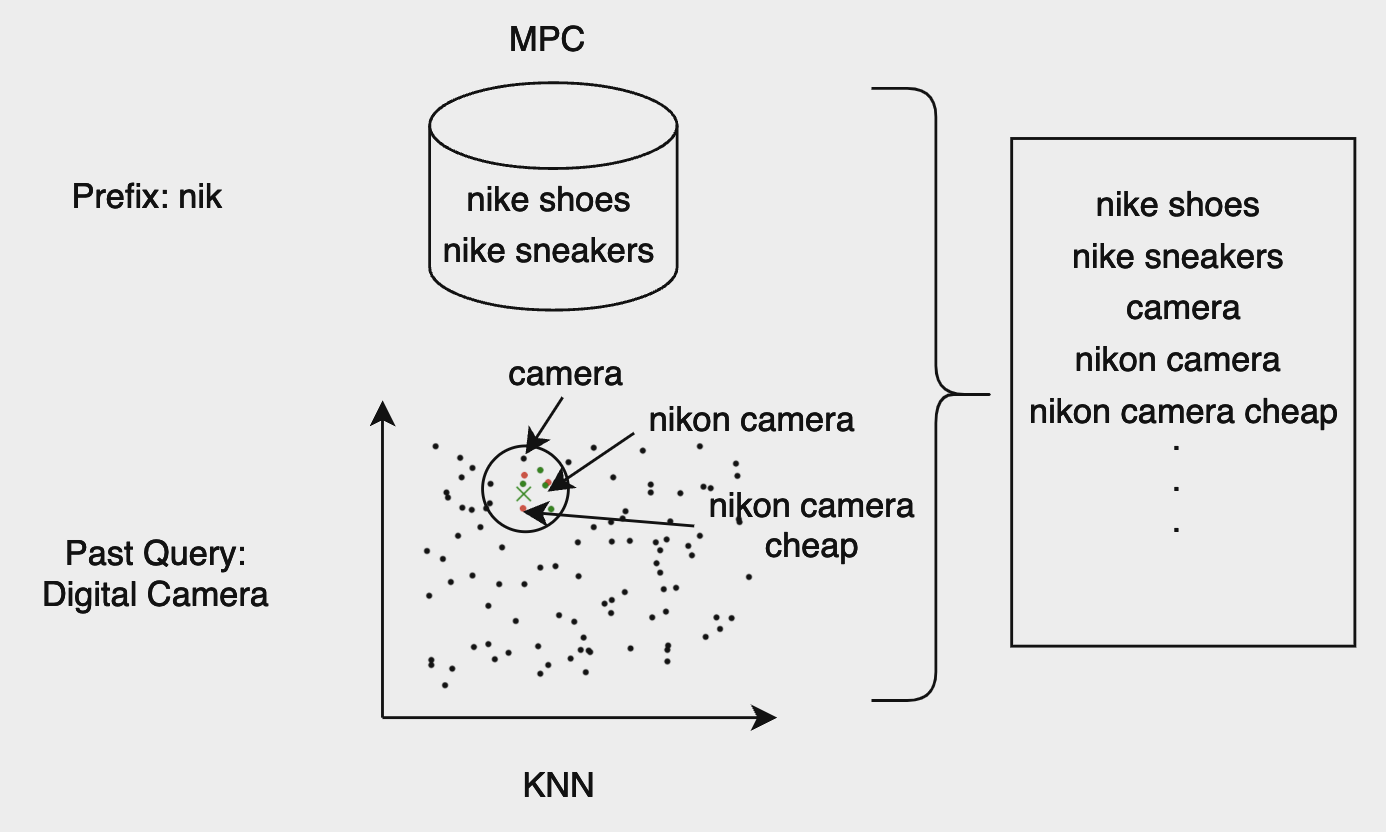 3/8/24
ISIR-eCom 2024
5
Goal
Improve matching step to include as many relevant candidates as possible such that they
Respect the prefix typed
Popular
Relevant to the customer’s session activity
3/8/24
ISIR-eCom 2024
6
Multi Objective Retrieval
We formulate the matching as a multi objective retrieval problem
The objectives are prefix awareness, popularity and session awareness
We extend dense passage retrieval (DPR) technique to include these objectives
We express each of the objectives with a vector and concatenate them to form one single representation
3/8/24
ISIR-eCom 2024
7
Multi Objective Retrieval
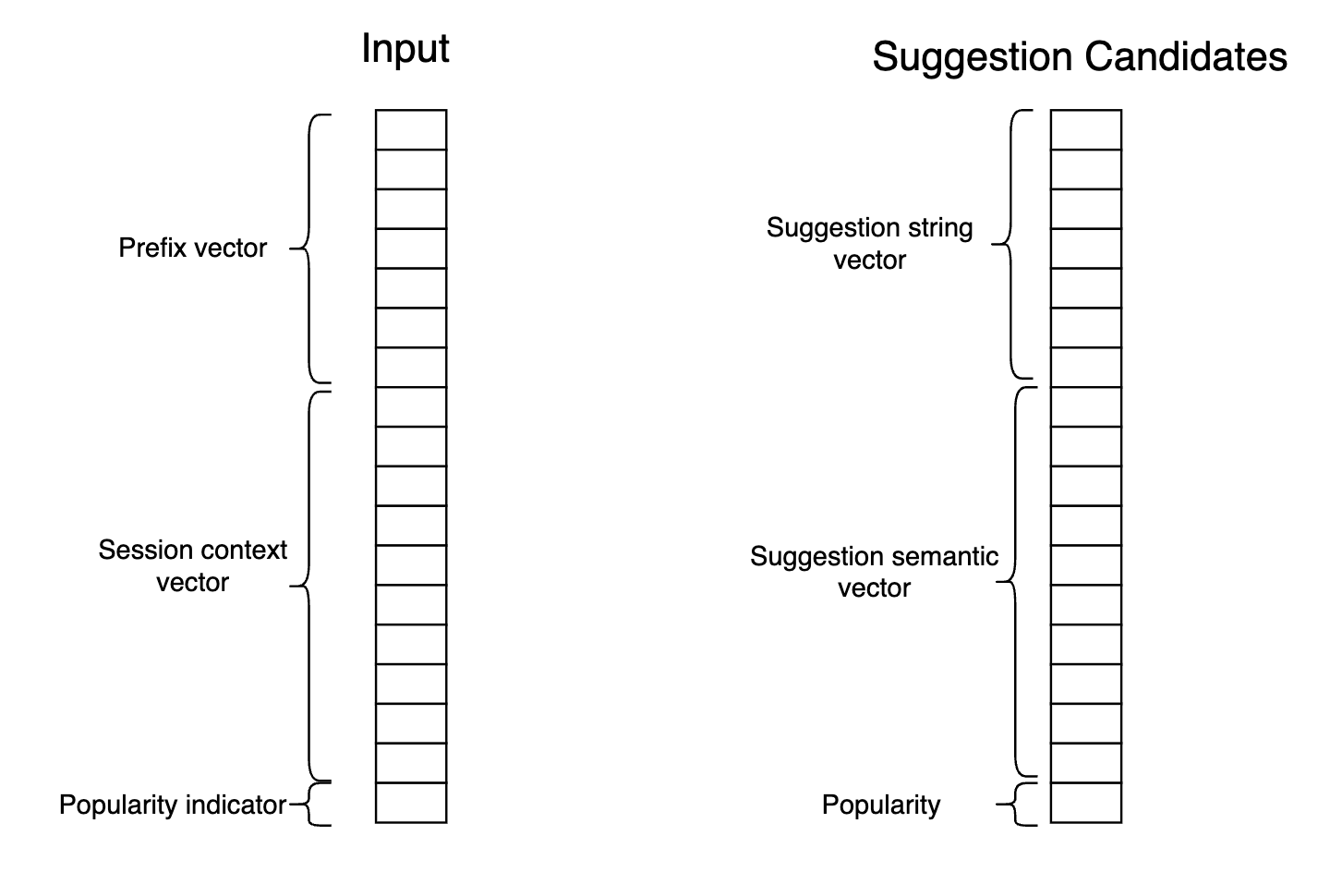 Prefix awareness: dot product of prefix vector and suggestion string vector is maximum when suggestion respects prefix
Session awareness: dot product of session context and suggestion semantic is maximum when suggestion is relevant for session
Popularity: dot product between popularity indicator and popularity is high when suggestion is popular
3/8/24
ISIR-eCom 2024
8
Multi Objective Retrieval
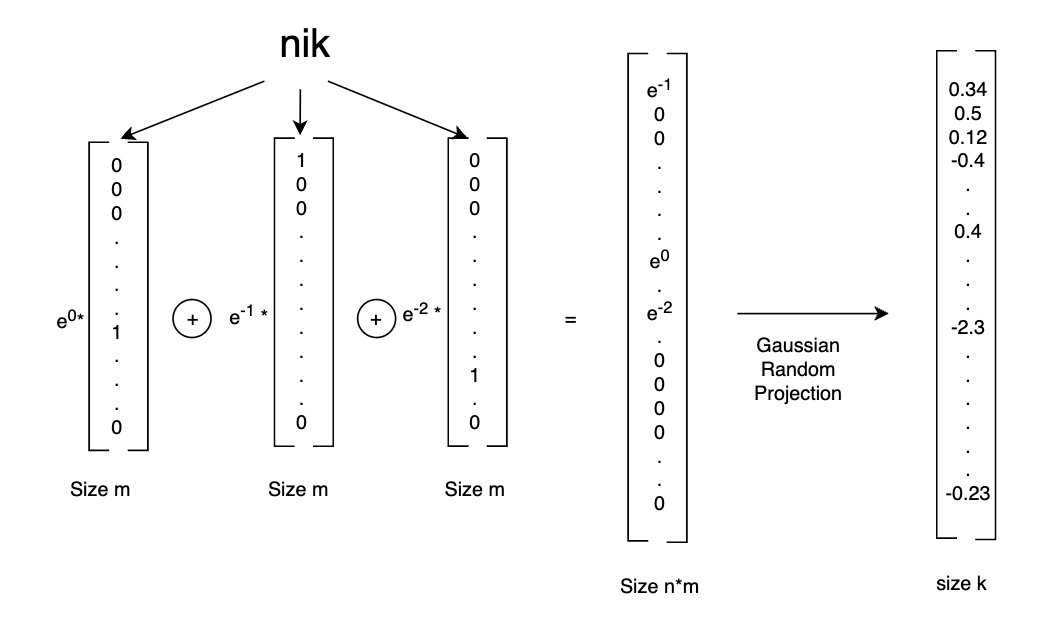 Prefix vector
Suggestion string vector
Max ‘m’ possible characters
Max ‘n’ length of prefix or suggestion
Size ‘k’ final dimension
3/8/24
ISIR-eCom 2024
9
Multi Objective Retrieval
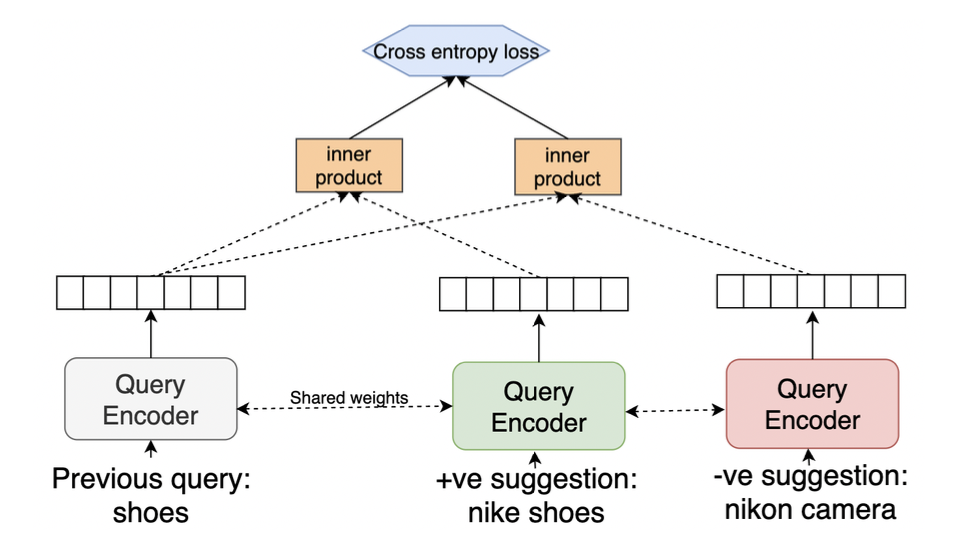 Semantic representation for past query and suggestion
BERT encoder embeddings
3/8/24
ISIR-eCom 2024
10
Multi Objective Retrieval
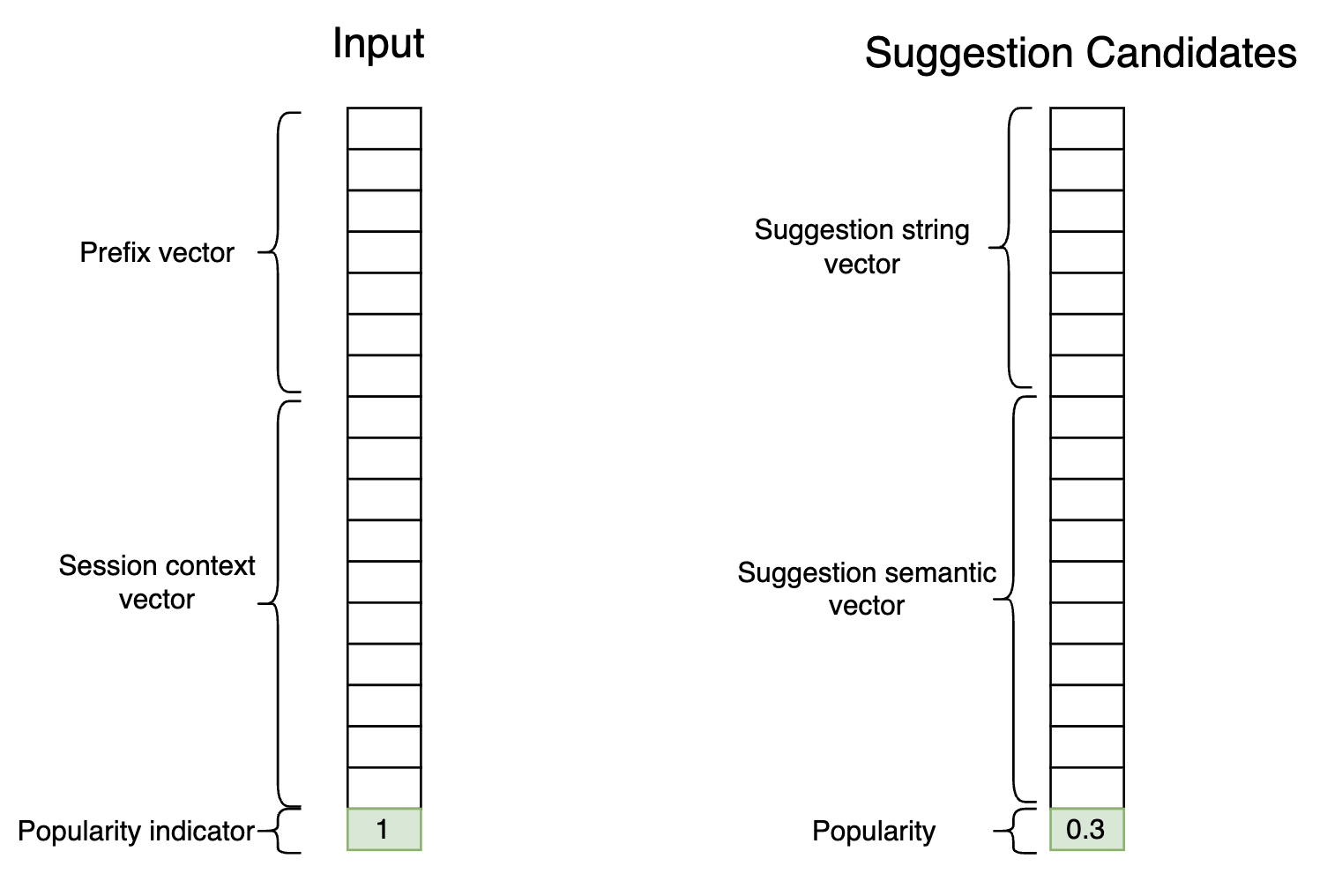 Popularity vector indicator is 1 in input vector
For suggestion vector, it is normalized popularity of the suggestion
3/8/24
ISIR-eCom 2024
11
Multi Objective Retrieval
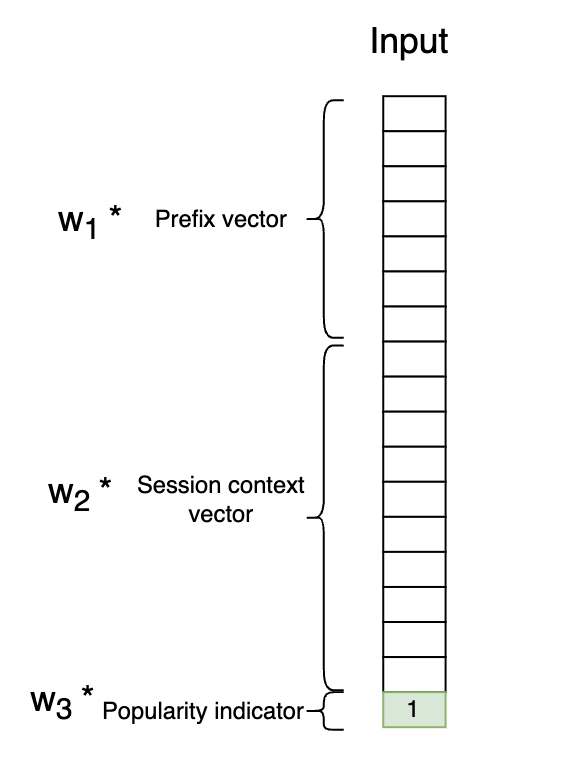 Final score with weights to balance different objectives
The dot product between input and suggestion vector becomes linear combination of three objectives
The weights can be controlled online
3/8/24
ISIR-eCom 2024
12
System
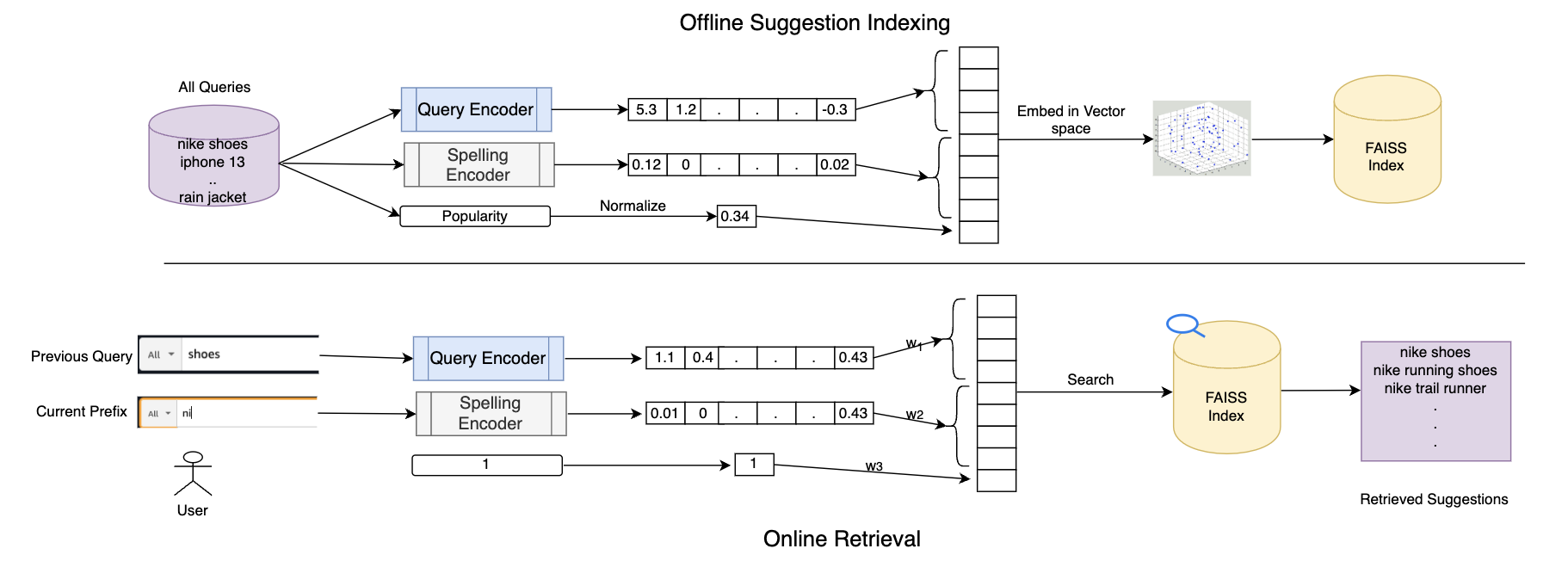 3/8/24
ISIR-eCom 2024
13
Results
Ecommerce Query Autocomplete Dataset
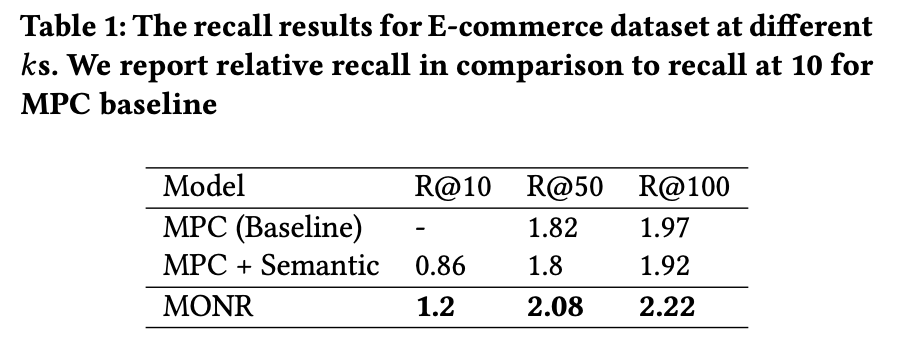 3/8/24
ISIR-eCom 2024
14
Results
AOL Query Logs
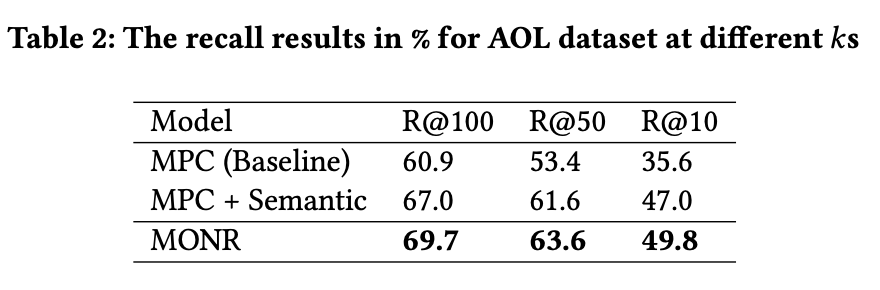 3/8/24
ISIR-eCom 2024
15
Prefix length analysis
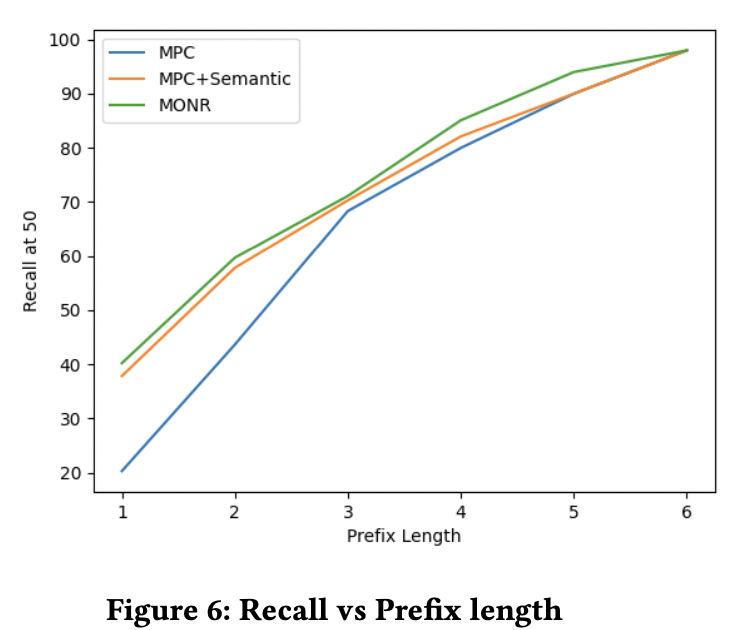 3/8/24
ISIR-eCom 2024
16
Conclusion
We presented a general framework to perform dense retrieval incorporating different objectives
The framework allows for online balancing of objectives without making any changes to vector index
This framework can be extended for other objectives such as product category, current trends, conversion rate etc.
3/8/24
ISIR-eCom 2024
17